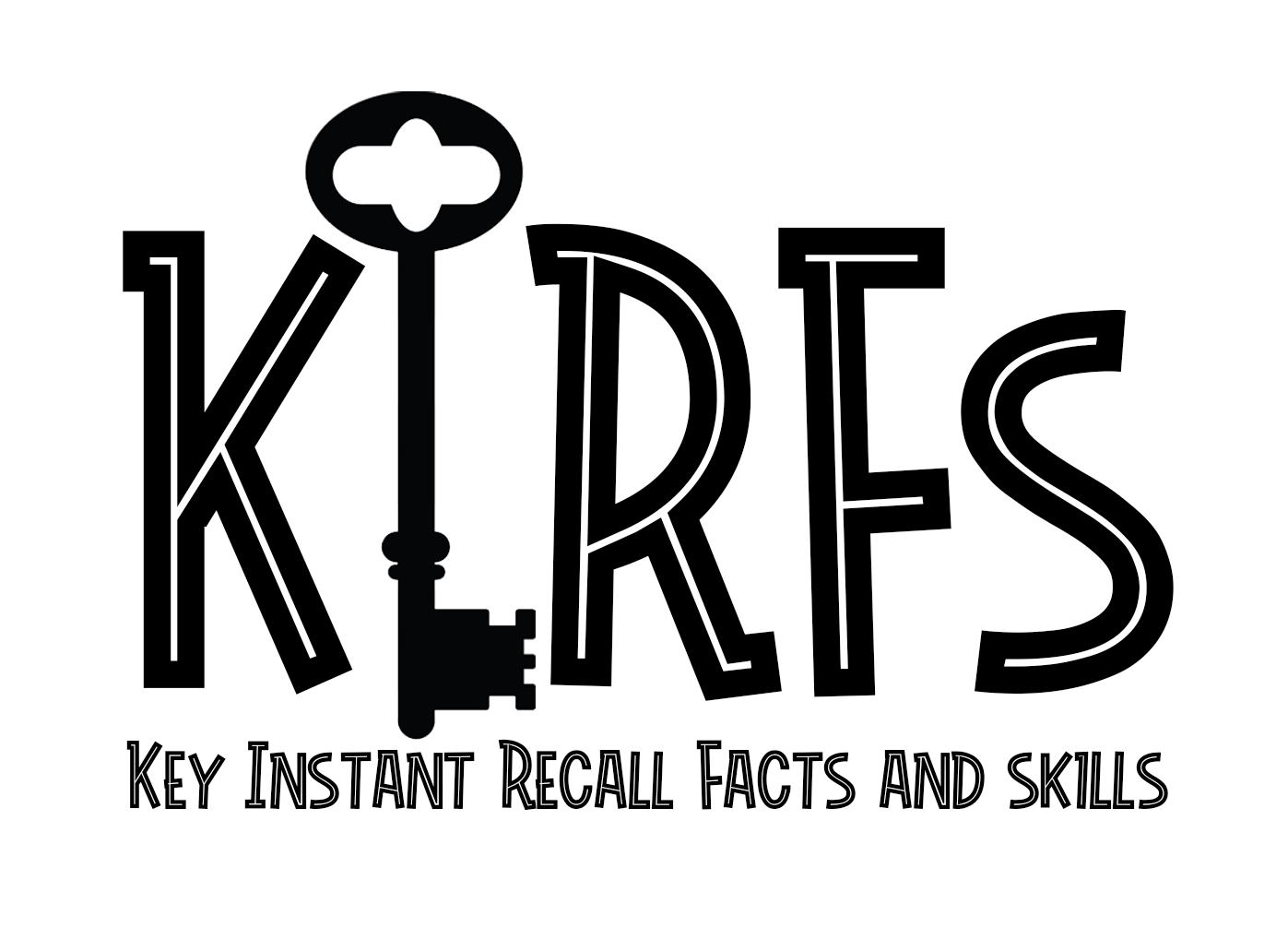 Henry VII came to the throne in 1485, he was the first Tudor monarch.

 Henry VIII had six wives

The Tudor era ended in 1603 when Queen Elizabeth I died.

The Stuart era is famous for the Gunpowder Plot, the Great Fire of London, the Black Death and the English civil war.